К уроку по технологии «Развитие критического мышления у младших школьников на уроках чтения и письма»

Тема: «Многозначное слово ЯЗЫК. Творческое исследование»

Составлен учителем ГБОУ школа №495 Московского района Санкт-Петербурга
Макаровой Верой Егоровной
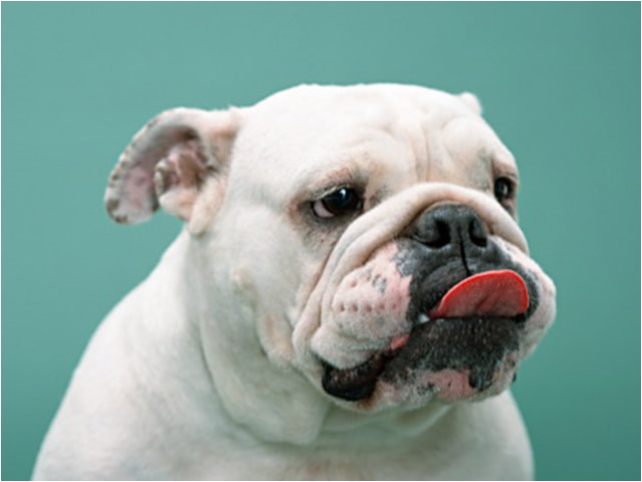 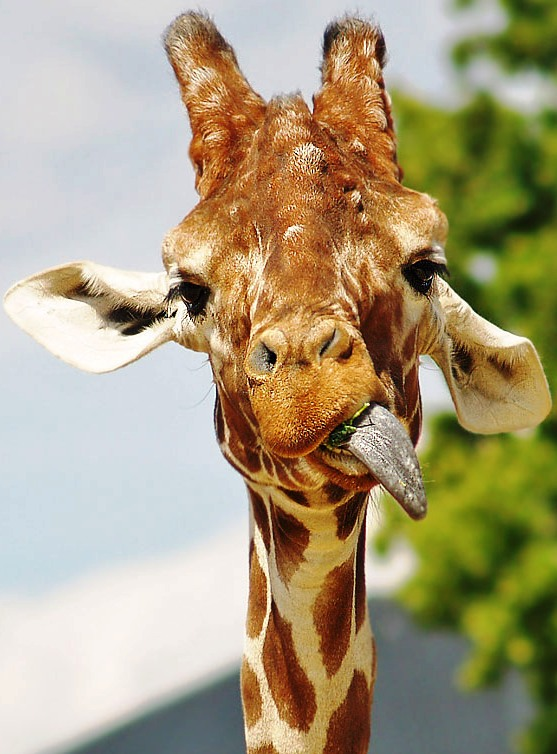 Язык
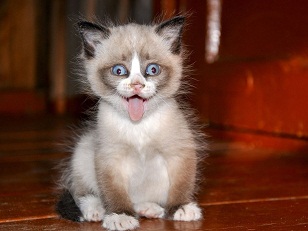 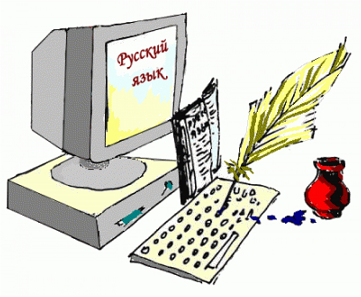 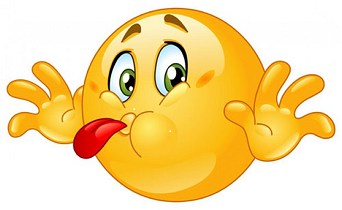 Отгадай загадки.
Если б не было его, 
не сказал бы ничего.

Он всегда во рту,
а не проглотишь.
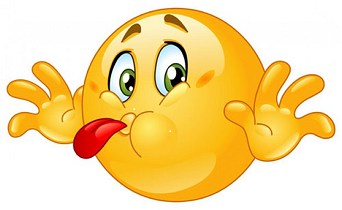 Я з ы к
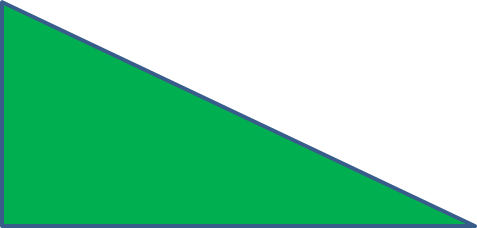 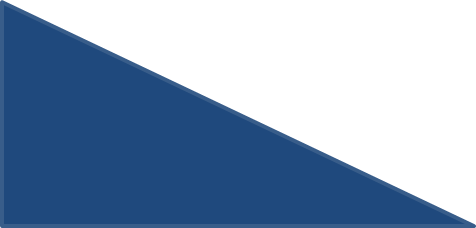 Я з ы к
Произнеси орфографически
Напечатай
Поставь ударение 
Выдели ловушку (безударная гласная)

Составь схему слова ЯЗЫК
Сделай  анализ  по опорной схеме
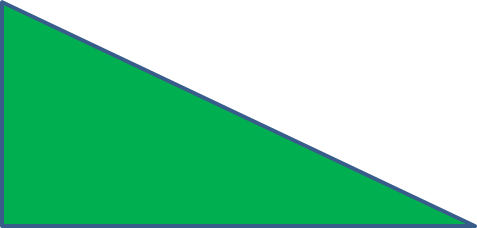 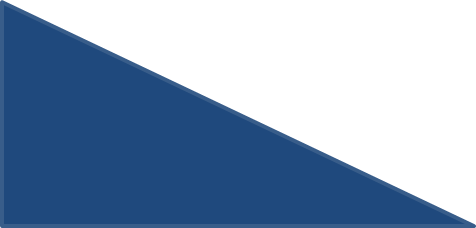 Какую ассоциацию у вас вызывает слово  ЯЗЫК?
Орган человека
Иностранный язык
Язык
Орган речи
Орган вкуса
Орган животного
Говяжий язык /еда/
Одна дана нам голова,
А глаза два и уха два.
И два виска, и две щеки,
И две руки, и две ноги.
Зато один и нос, и рот.
А будь у нас, наоборот,
Одна нога, одна рука,
Зато два рта и языка.
Мы только бы знали, 
Что  ели и болтали.
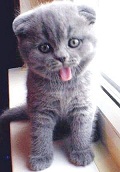 Что подтверждает весёлое стихотворение?
язык
Орган вкуса
Средство 
общения
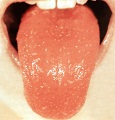 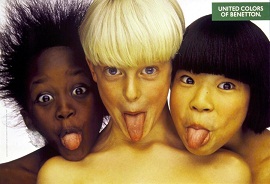 Подберите синоним к слову    БОЛТАЛИ
 
                         РАЗГОВАРИВАЛИ
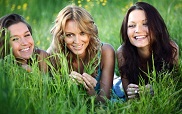 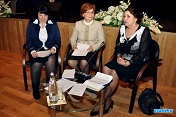 Поиграем в волшебников




- Образуй новые слова
  от слова ЯЗЫК

Какие части слова помогут нам?   
    ПРИСТАВКА    и    СУФФИКС
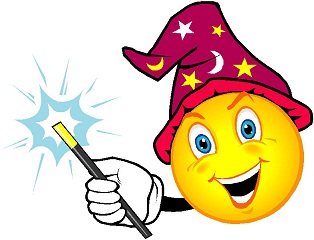 Преврати  ЯЗЫК
      В МАЛЕНЬКИЙ
             ЯЗЫЧОК






              В ОГРОМНЫЙ
                  ЯЗЫЧИЩЕ
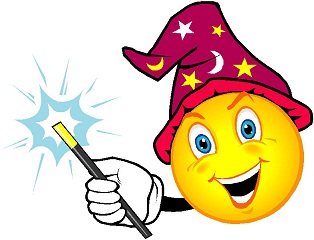 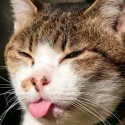 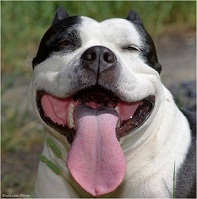 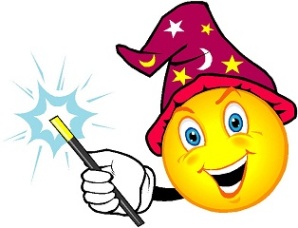 ЯЗЫЧОК         ЯЗЫЧИЩ Е
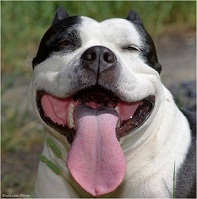 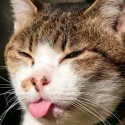 А только ли у животного есть язык?
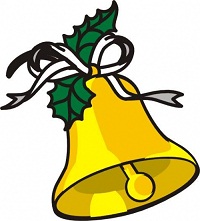 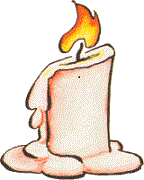 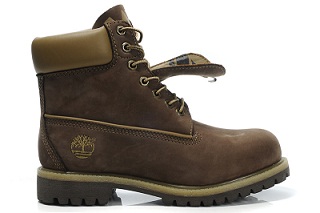 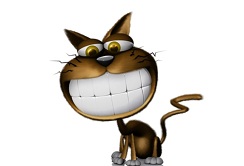 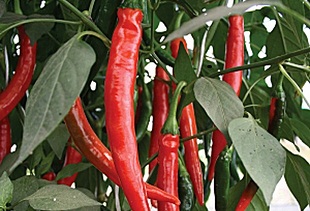 Острый на язык
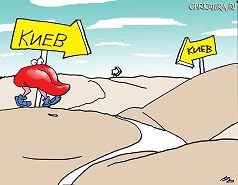 Язык до Киева доведет
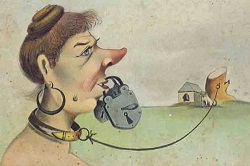 Держи язык за зубами
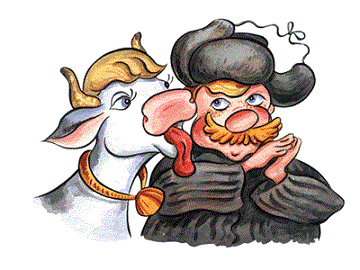 Как корова языком слизала
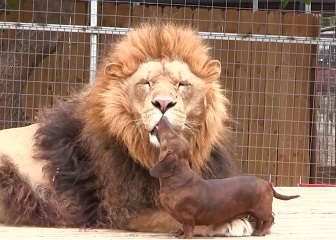 Найти общий язык
Какой вопрос могут вам  задать родители, когда вы будете рассказывать о сегодняшнем уроке?
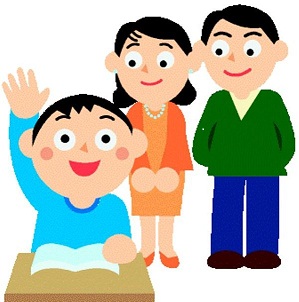 ЯЗЫК
Орган вкуса
Орган речи
Средство общения
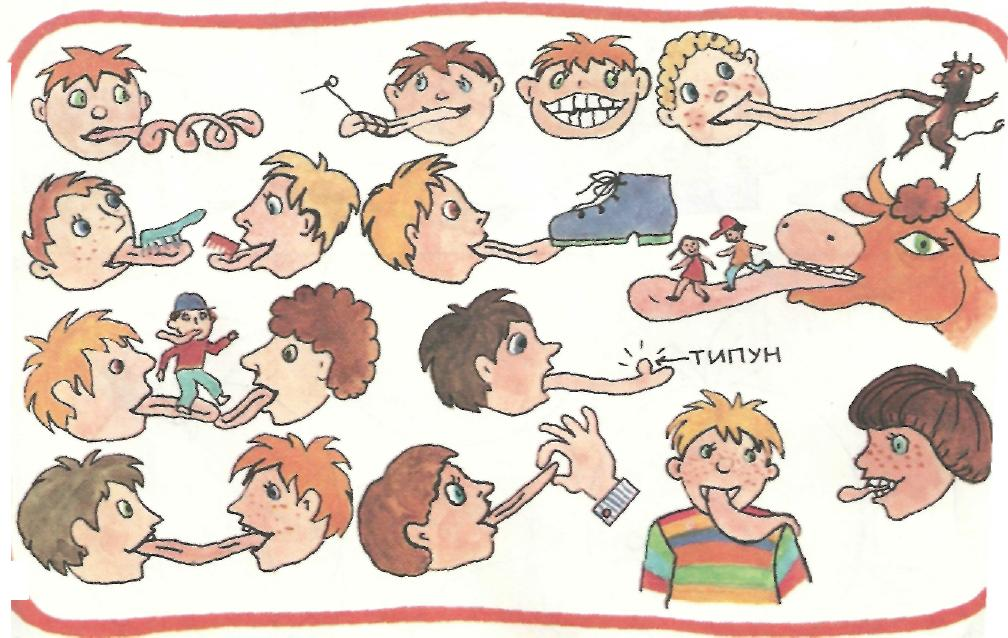 Спасибо за внимание!!!
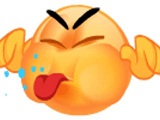